45 degree angles
Explicit teaching
45 degree angles – part 1
Visible learning
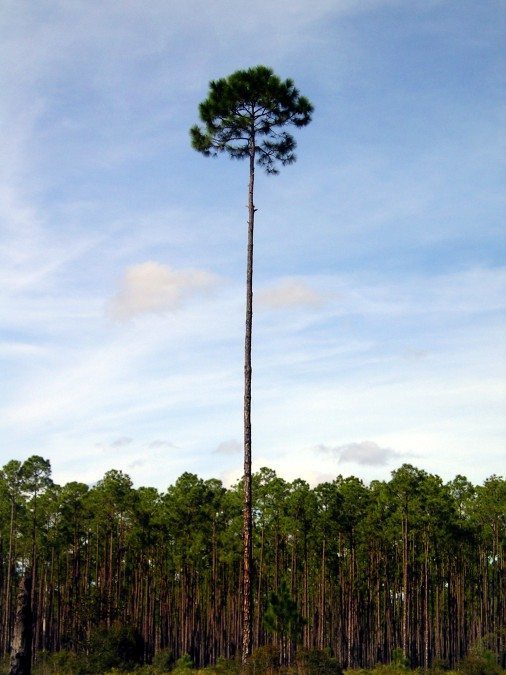 45 degree angles – part 2
Launch
How tall is the tallest tree (or building) in our school? 
How do you know which is the tallest?
How would you measure the tree?
3
[Speaker Notes: Teacher to initiate a discussion around the following questions, using strategies such as Think, Pair, Share (bit.ly/thinkpairsharestrategy): 
How tall is the tallest tree (or building) in our school? 
How do you know which is the tallest?
How would you measure the tree?]
45 degree angles – part 3
Summarise
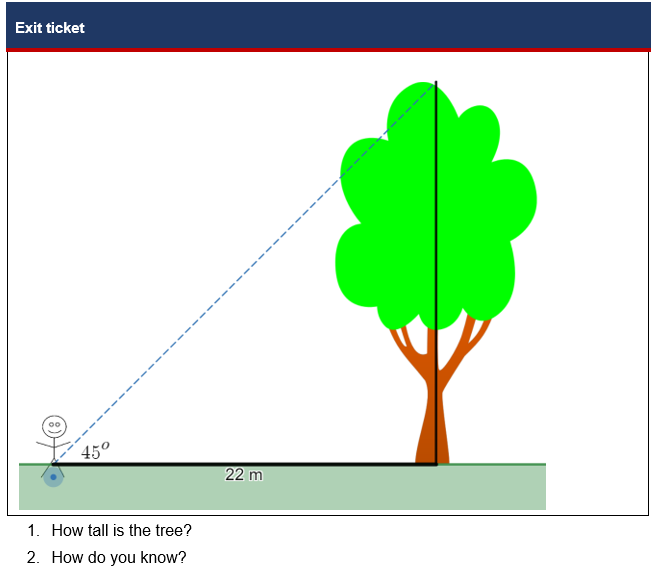 Predict the height of the tree. 
How do you know?
4
45 degree angles – part 4
Summarise – Exit ticket
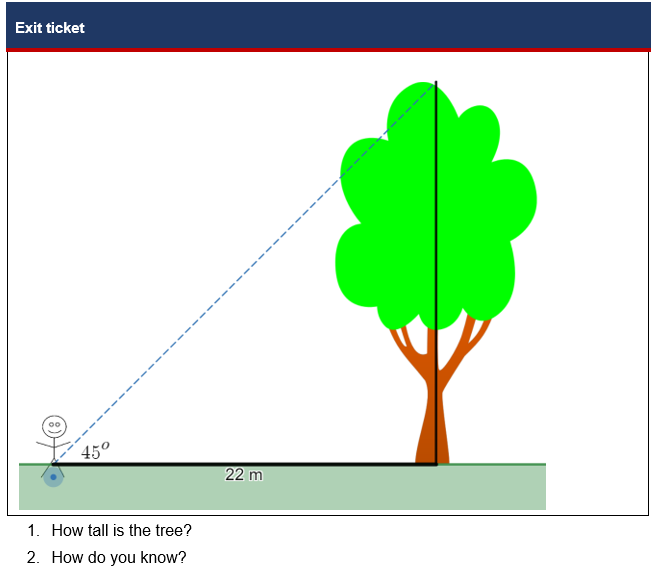 How tall is the tree?
How do you know?
5
[Speaker Notes: Students complete the exit ticket from Appendix B.]
45 degree angles – part 5
Summarise
Think, pair, share
How can you tell that these triangles are similar?
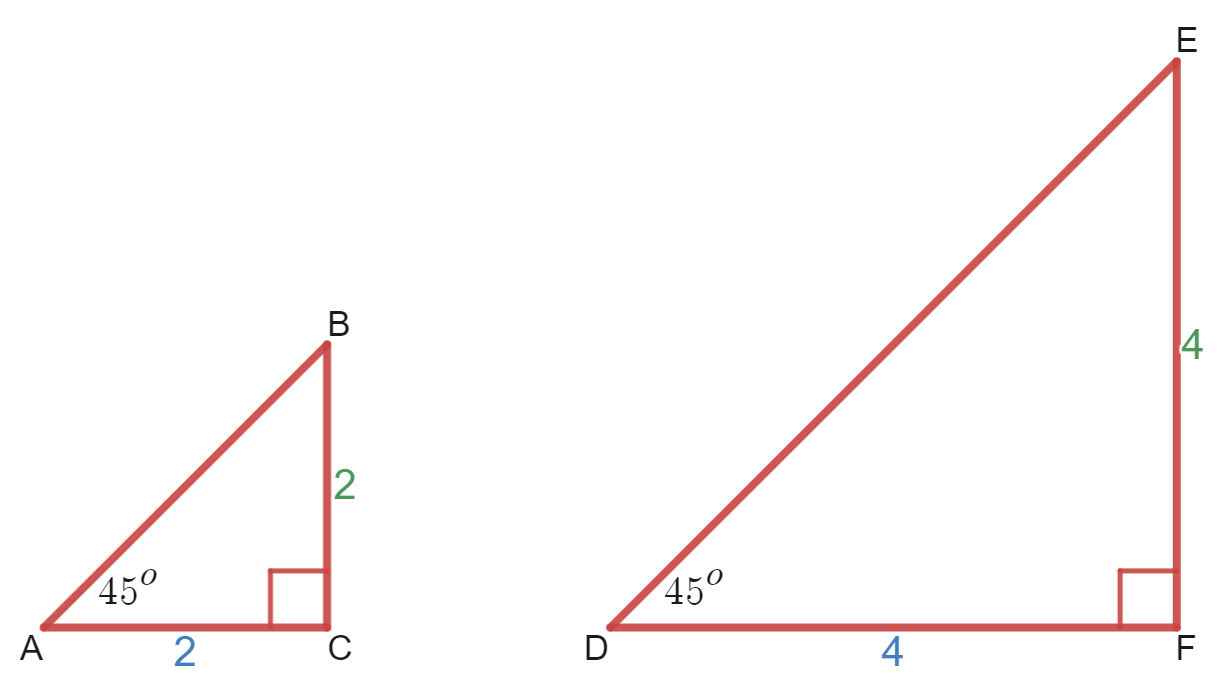 6
45 degree angles – part 6
Apply
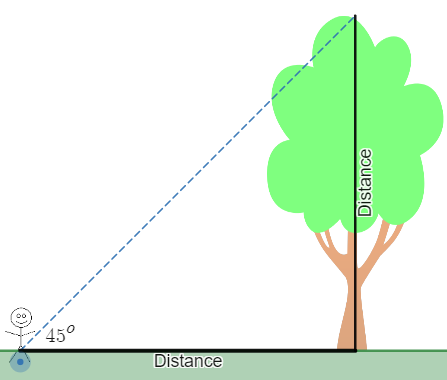 7
45 degree angles – part 7
Reflection questions
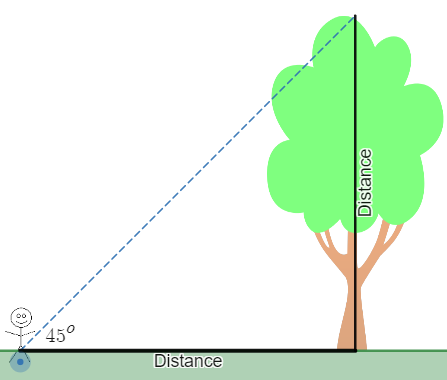 8
Success criteria